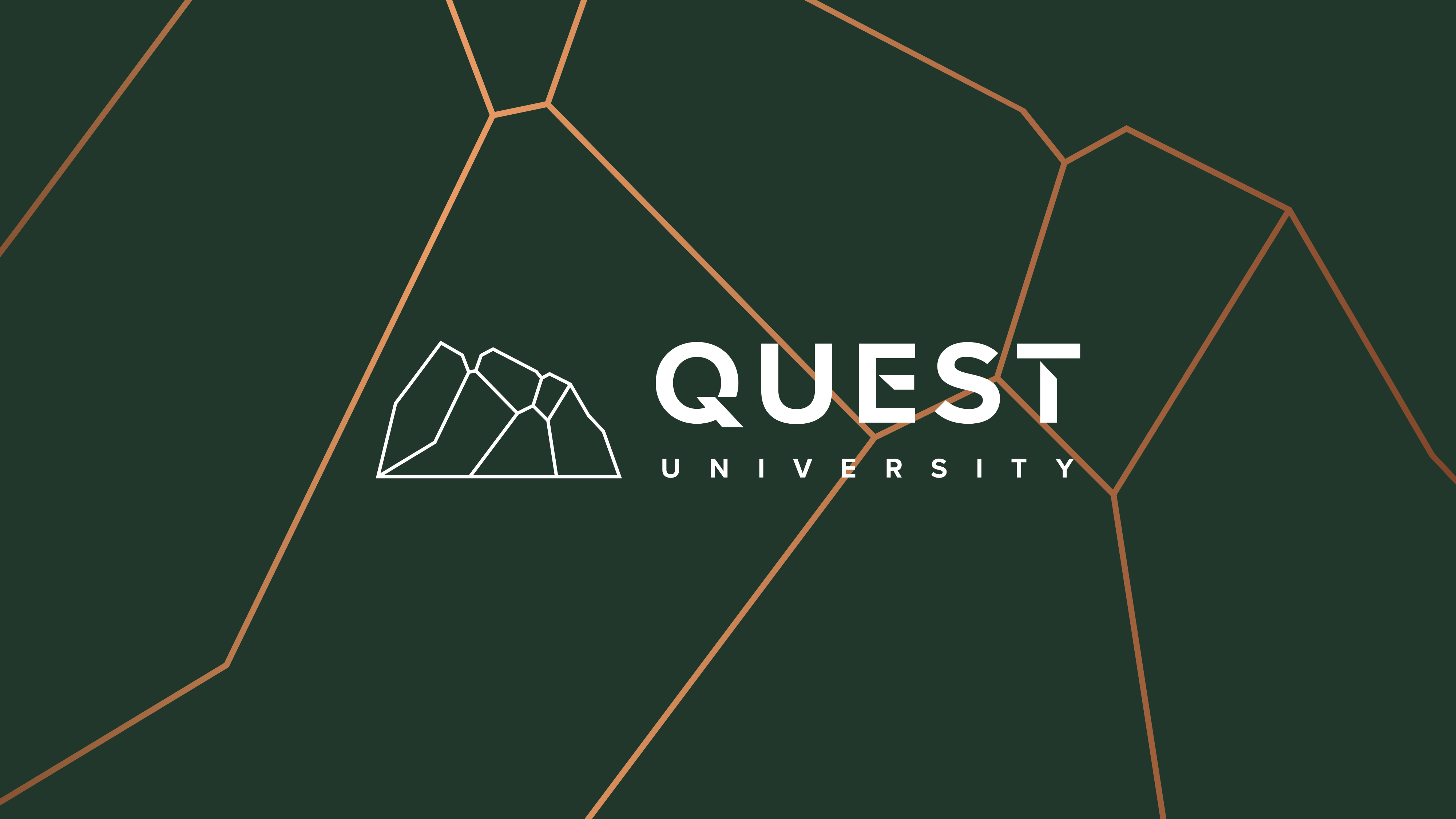 [Speaker Notes: Discover Quest (2007 – 2017)
https://www.youtube.com/watch?v=MCF1-diNMfQ

Discover Quest Student (Recent)
https://www.youtube.com/watch?v=MCF1-diNMfQ]
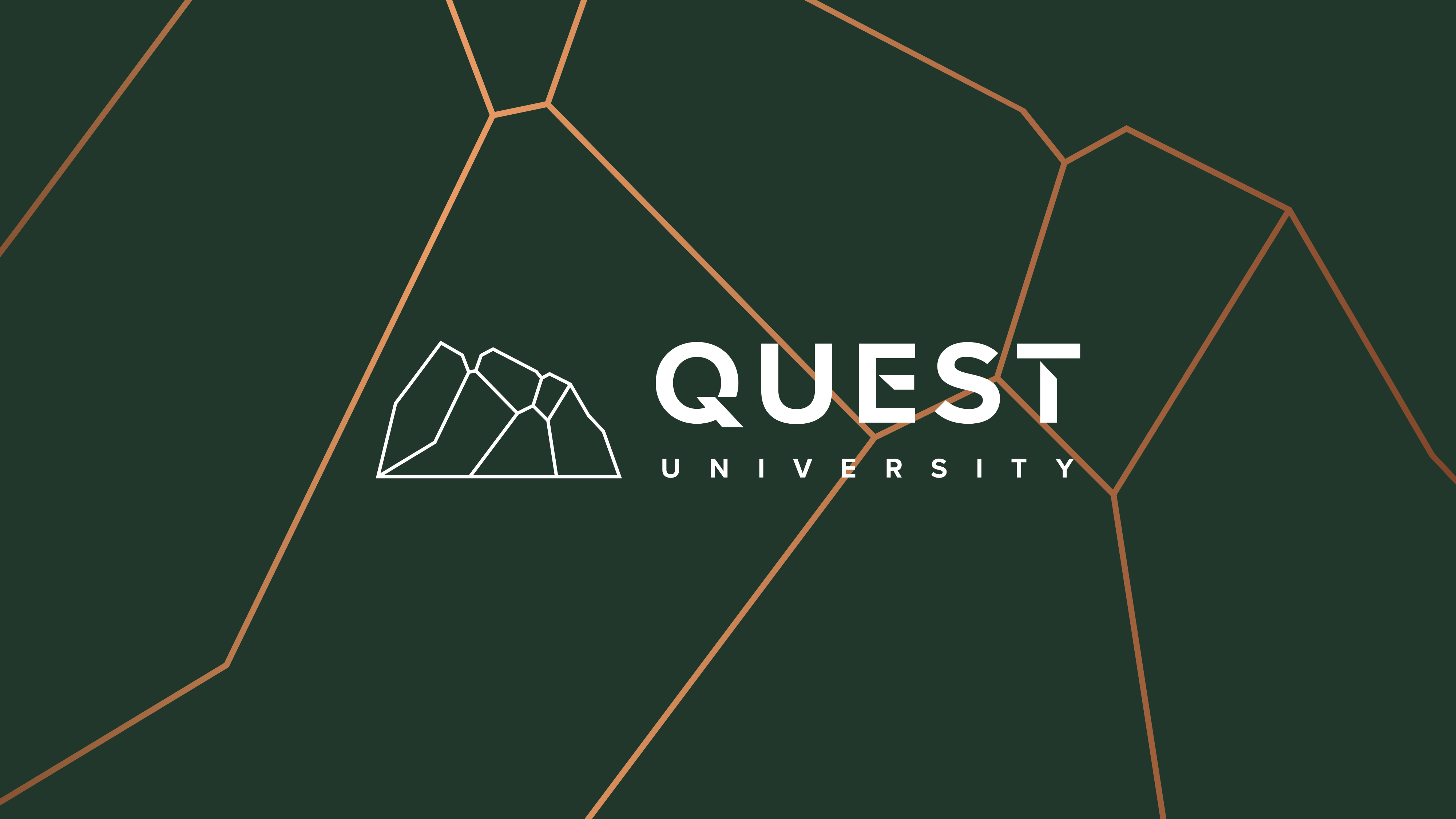 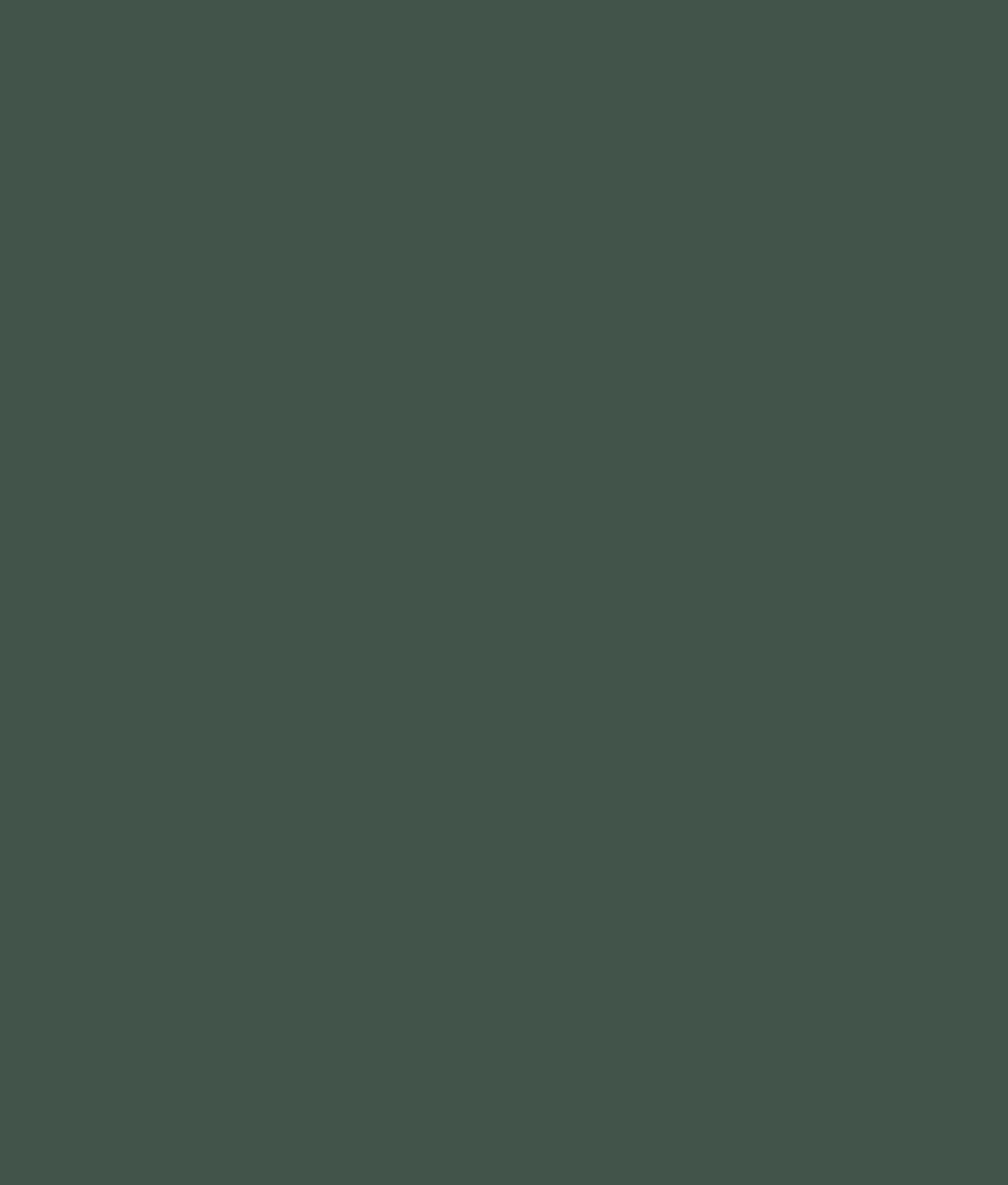 Bachelor of Arts and Sciences
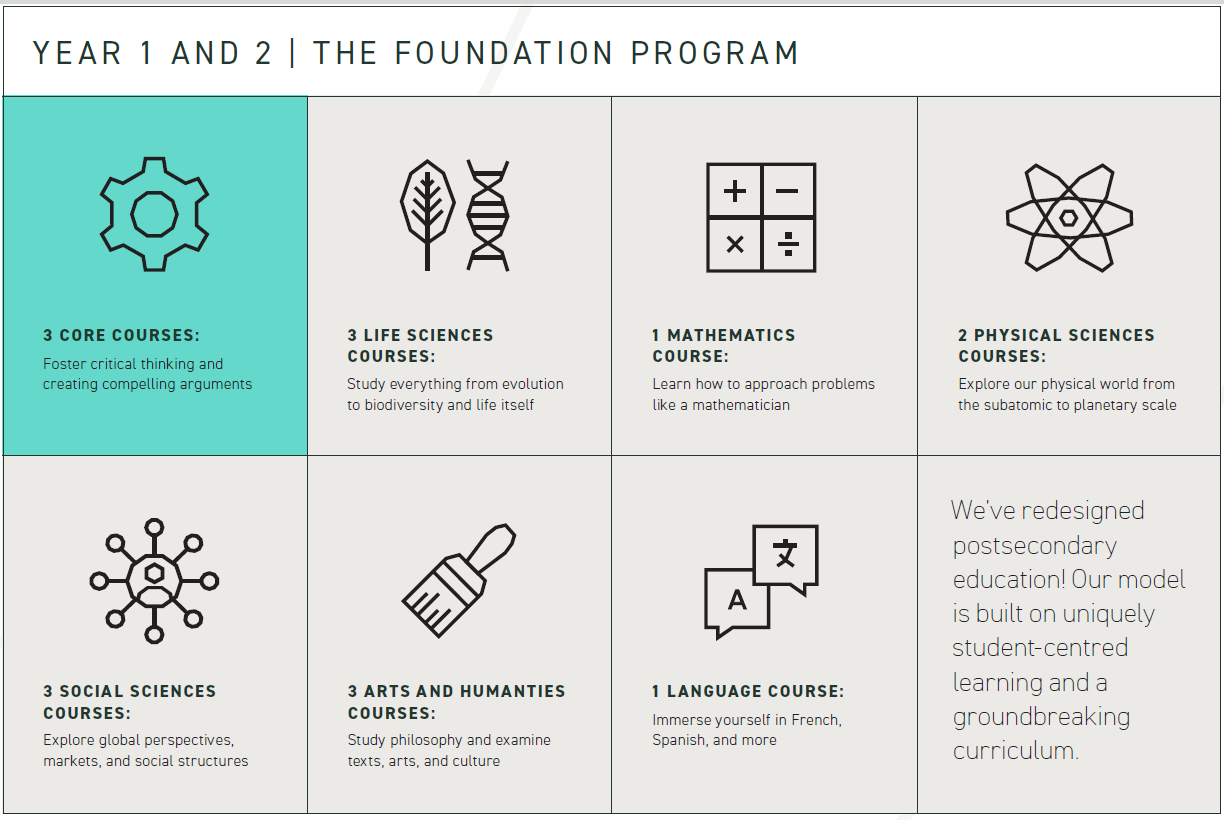 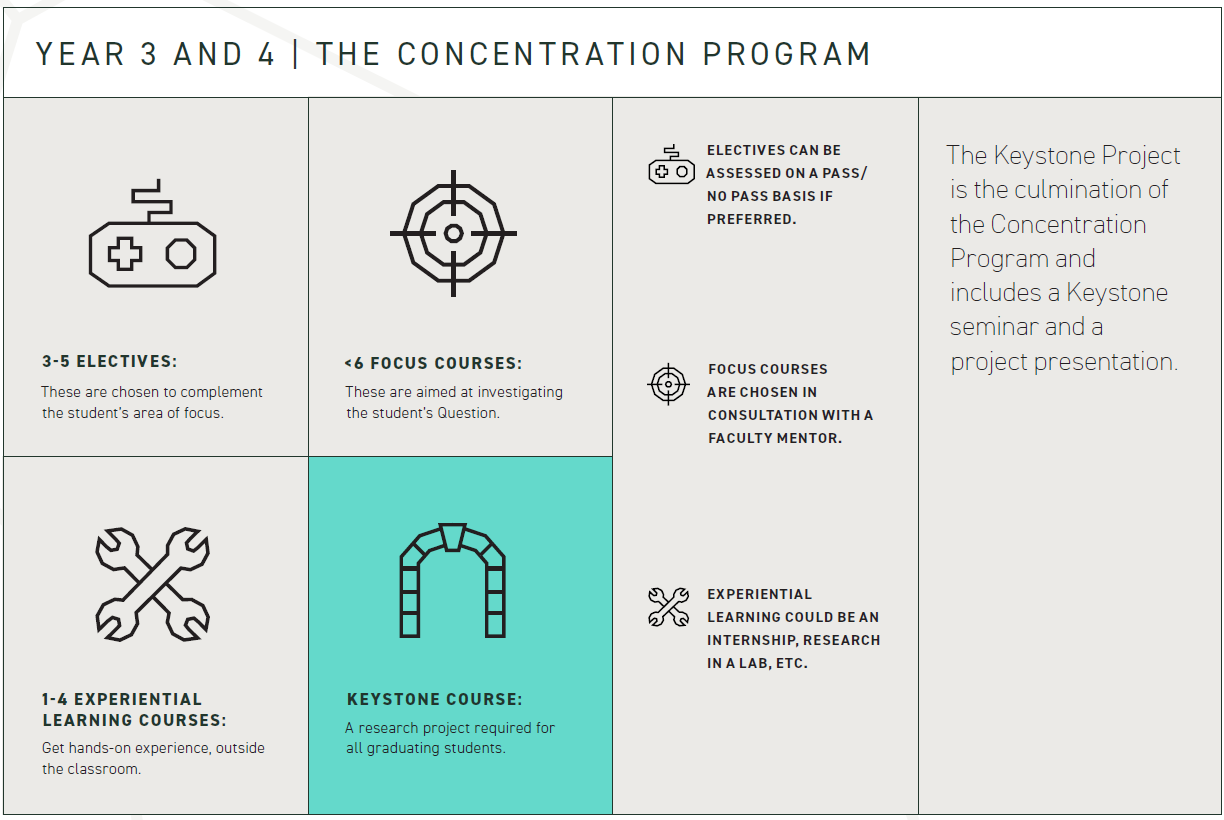 [Speaker Notes: Discover Quest (2007 – 2017)
https://www.youtube.com/watch?v=MCF1-diNMfQ

Discover Quest Student (Recent)
https://www.youtube.com/watch?v=MCF1-diNMfQ]
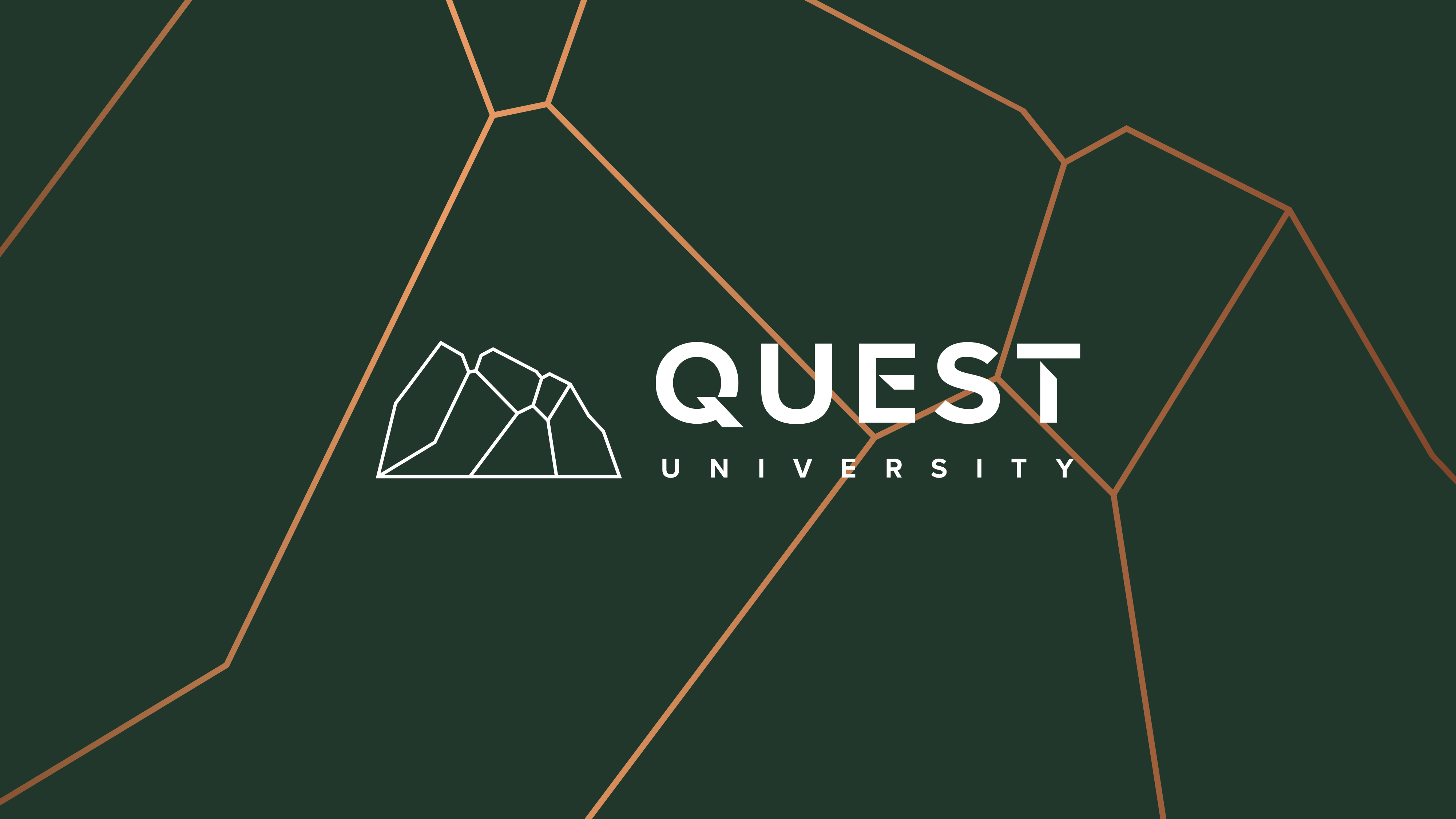 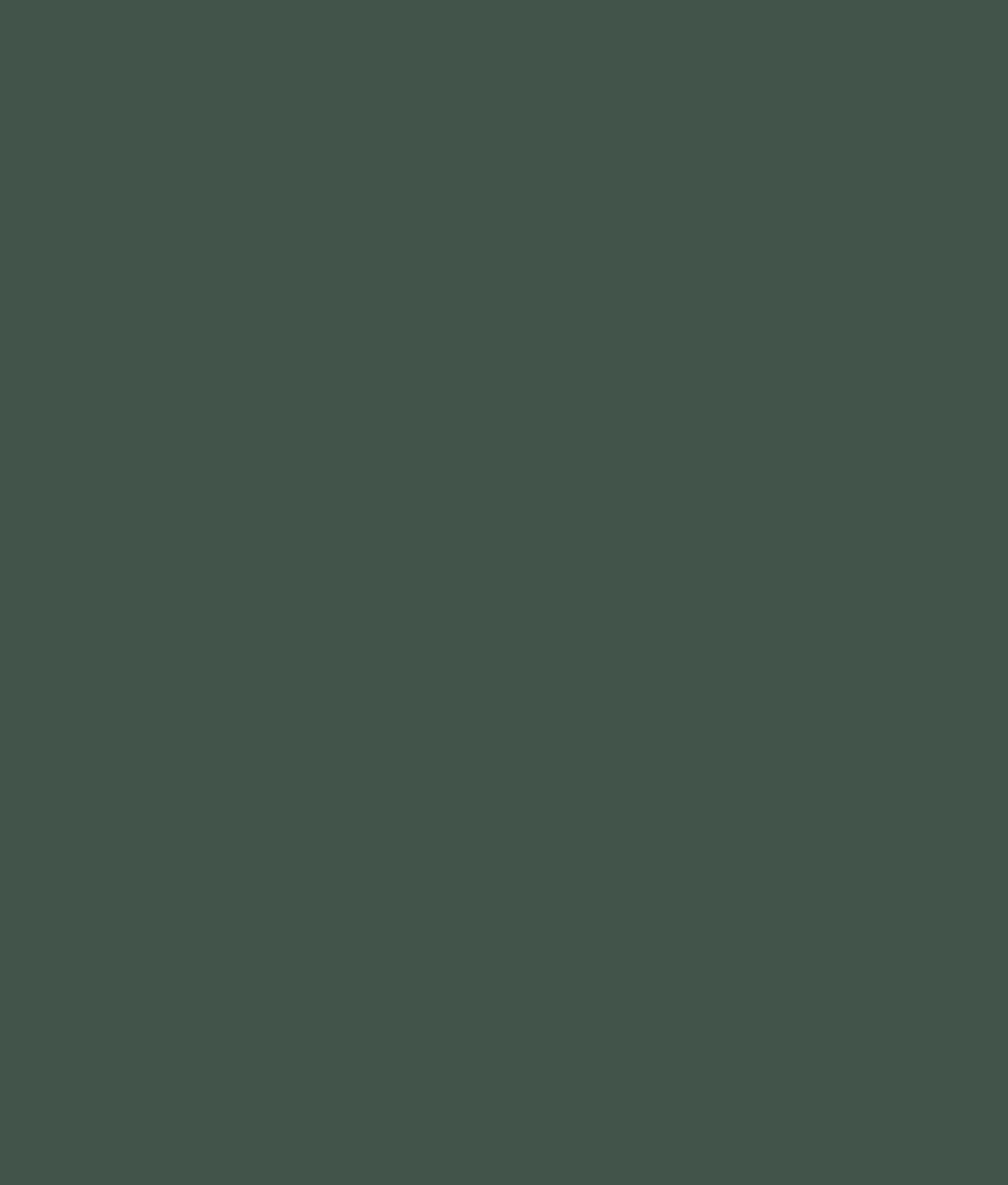 The ‘Block’
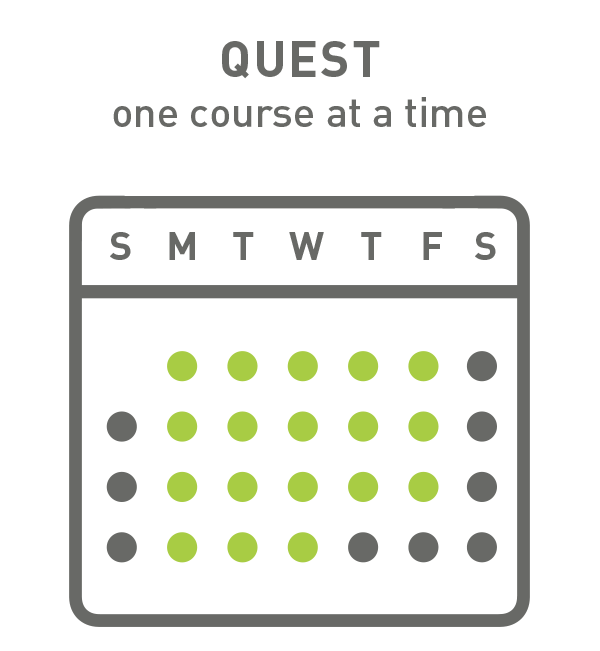 [Speaker Notes: Discover Quest (2007 – 2017)
https://www.youtube.com/watch?v=MCF1-diNMfQ

Discover Quest Student (Recent)
https://www.youtube.com/watch?v=MCF1-diNMfQ]
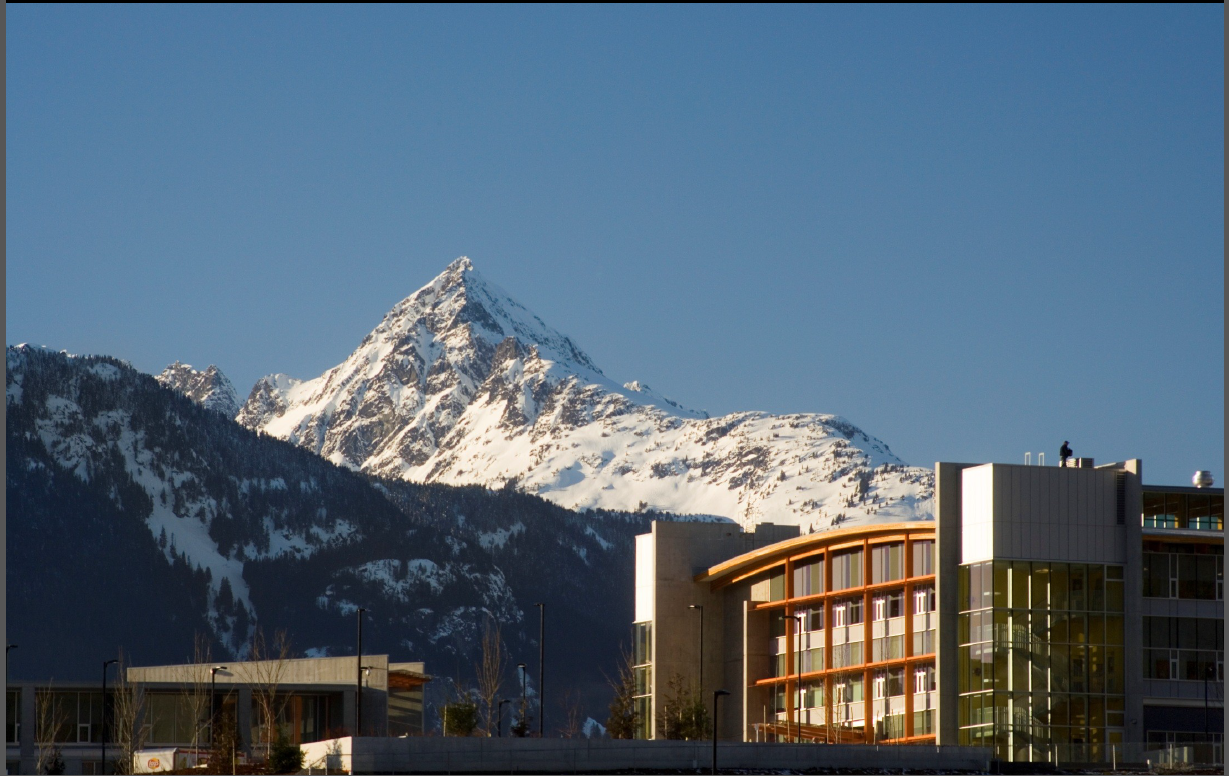 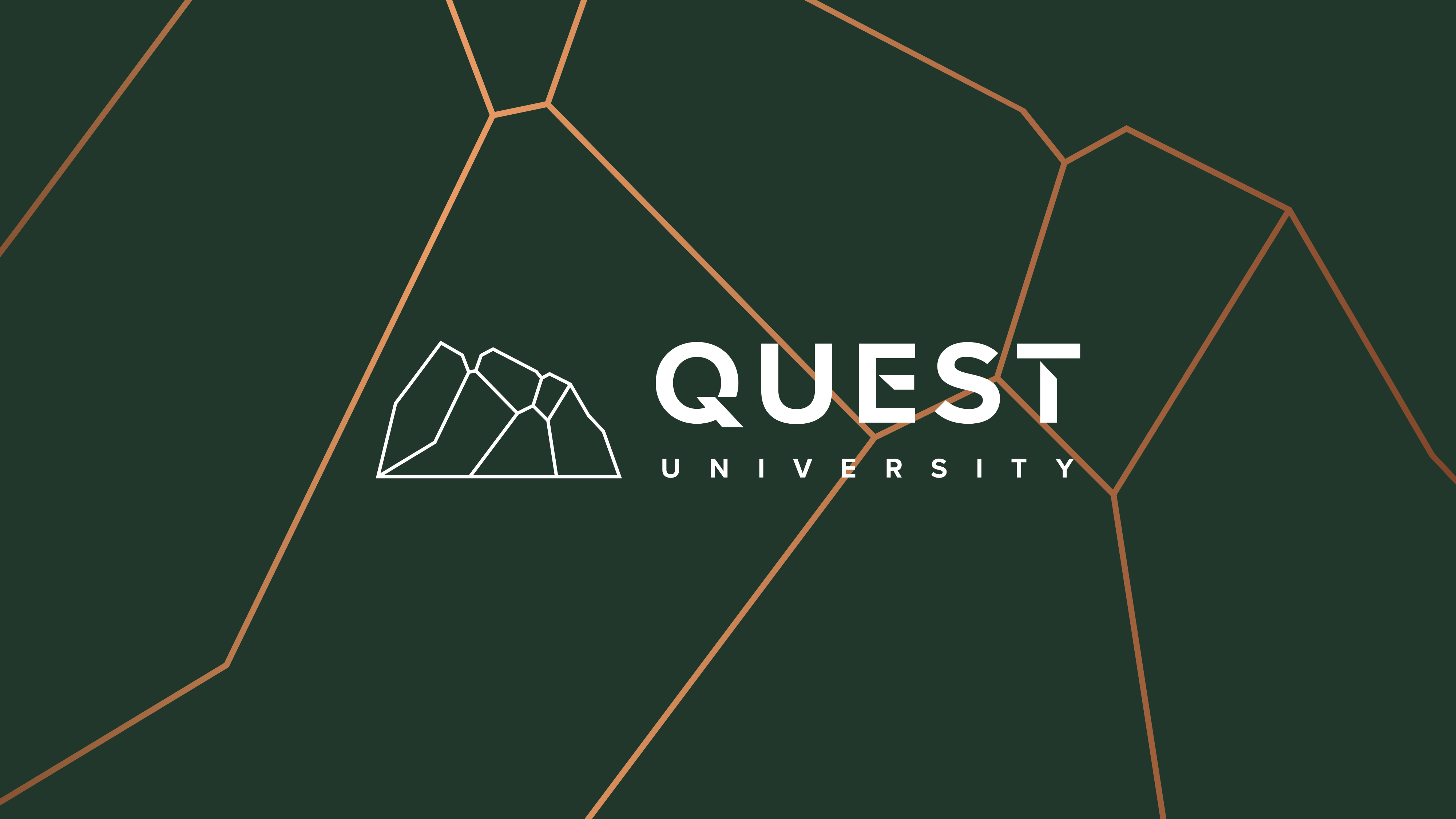 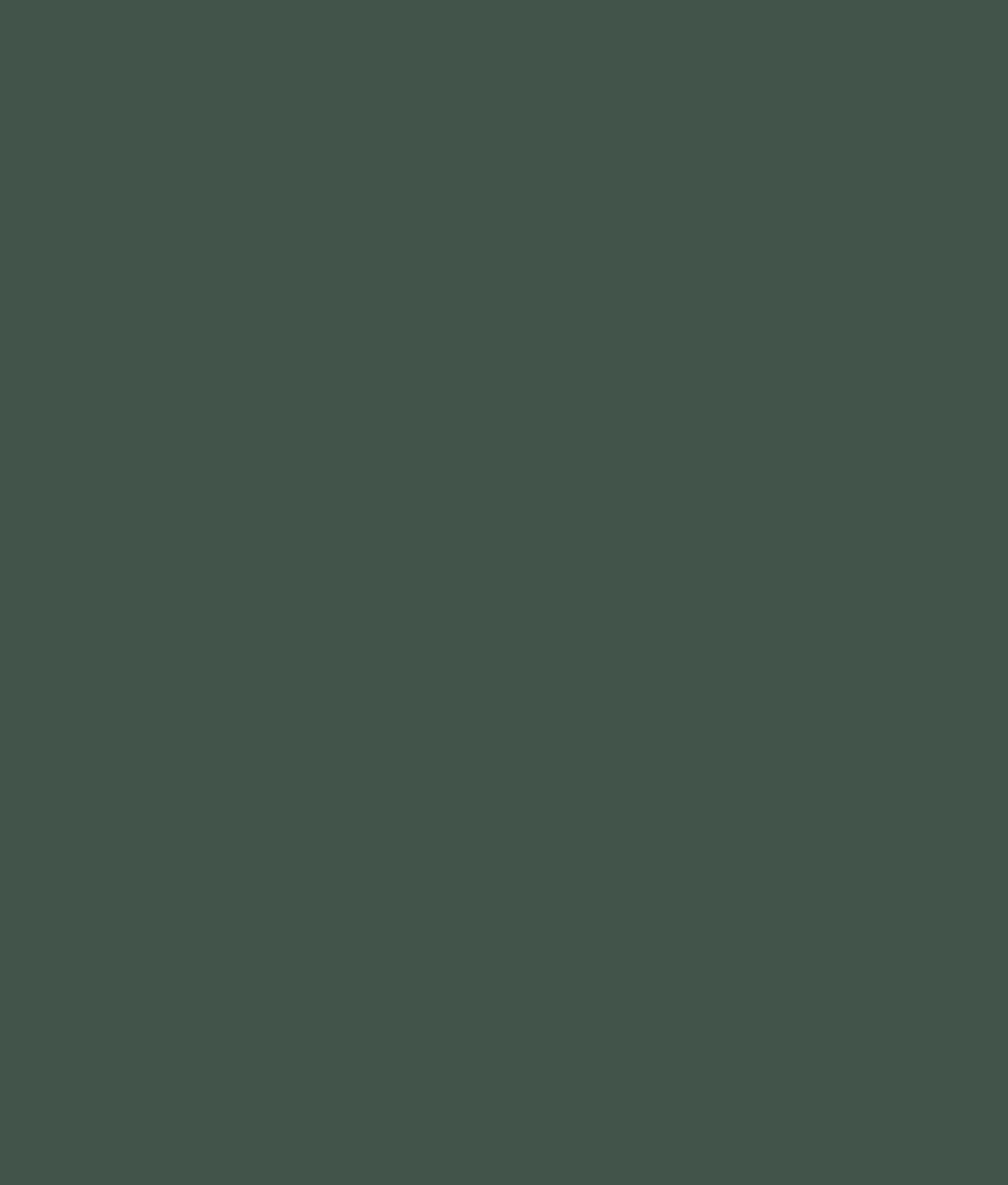 Challenges & Inspirations
[Speaker Notes: Discover Quest (2007 – 2017)
https://www.youtube.com/watch?v=MCF1-diNMfQ

Discover Quest Student (Recent)
https://www.youtube.com/watch?v=MCF1-diNMfQ]
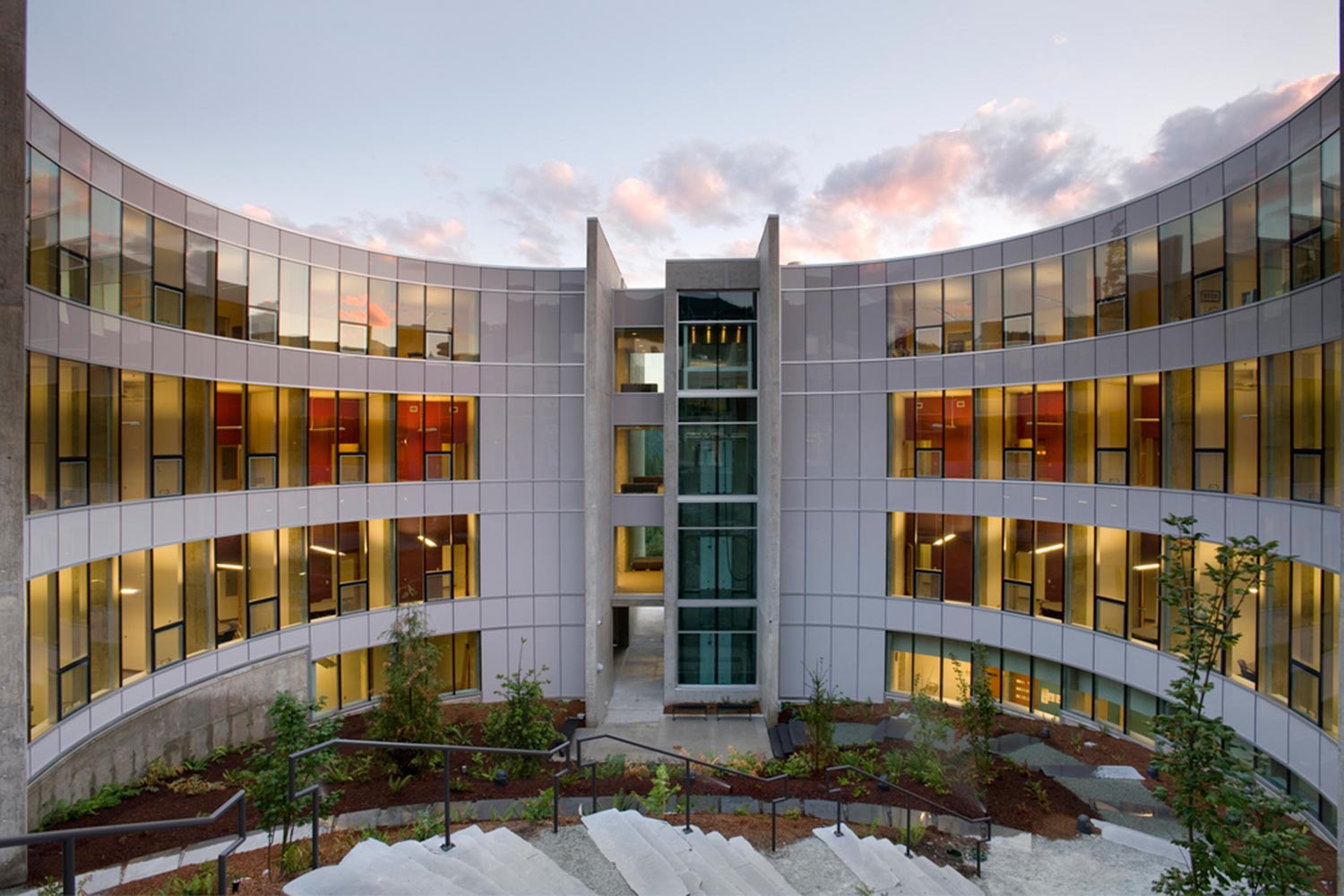 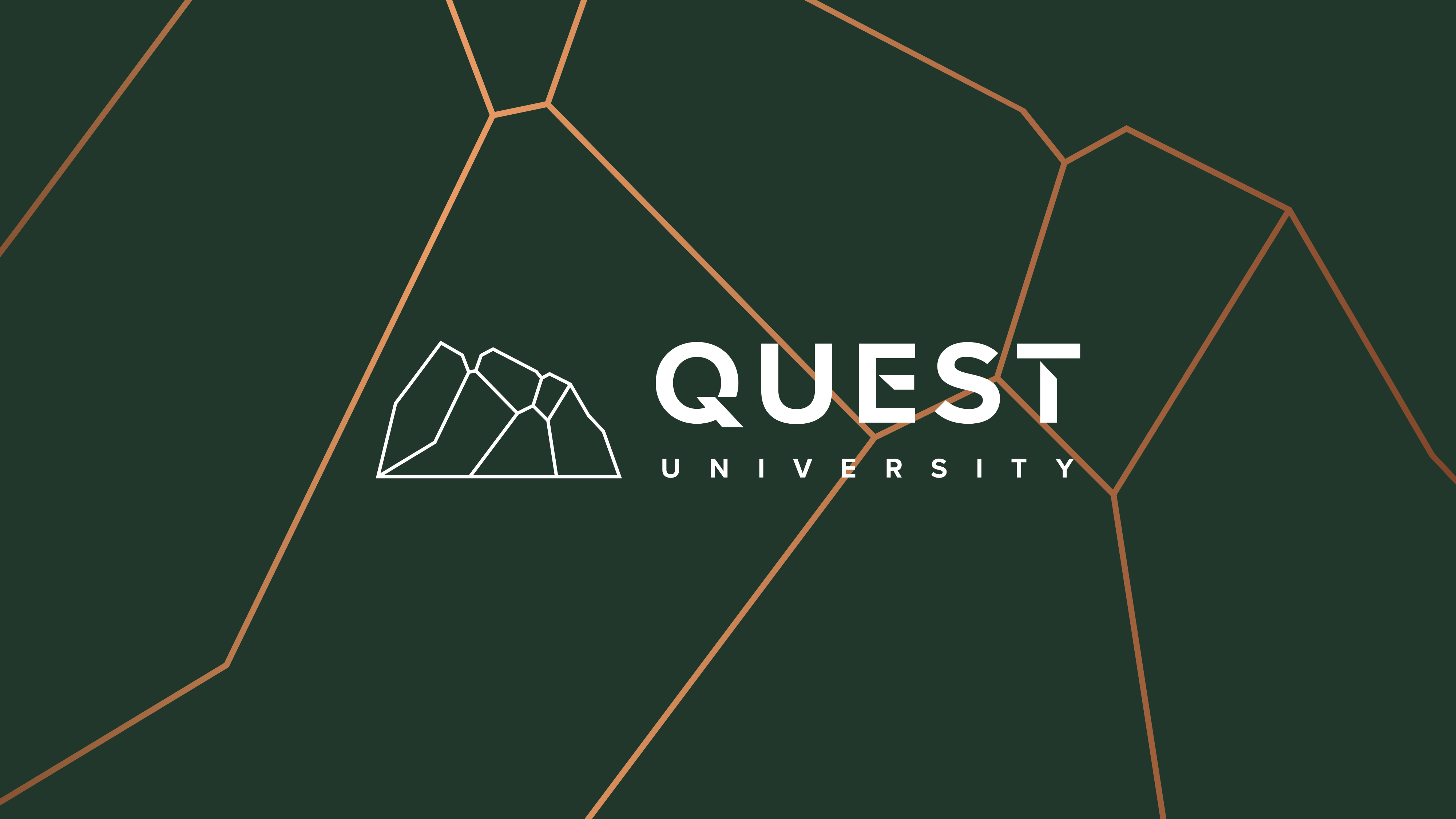 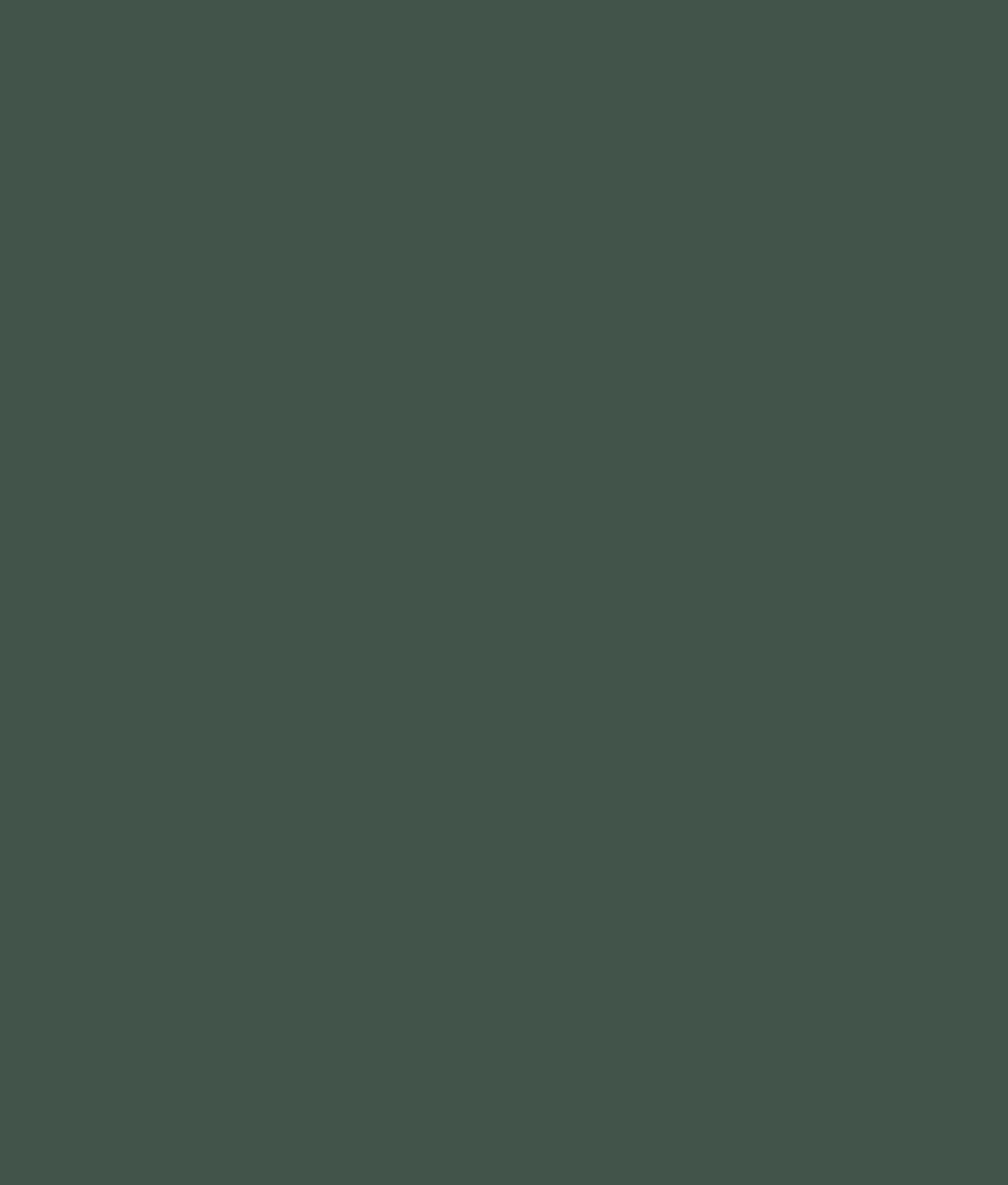 How Quest can help PALAC
[Speaker Notes: Discover Quest (2007 – 2017)
https://www.youtube.com/watch?v=MCF1-diNMfQ

Discover Quest Student (Recent)
https://www.youtube.com/watch?v=MCF1-diNMfQ]
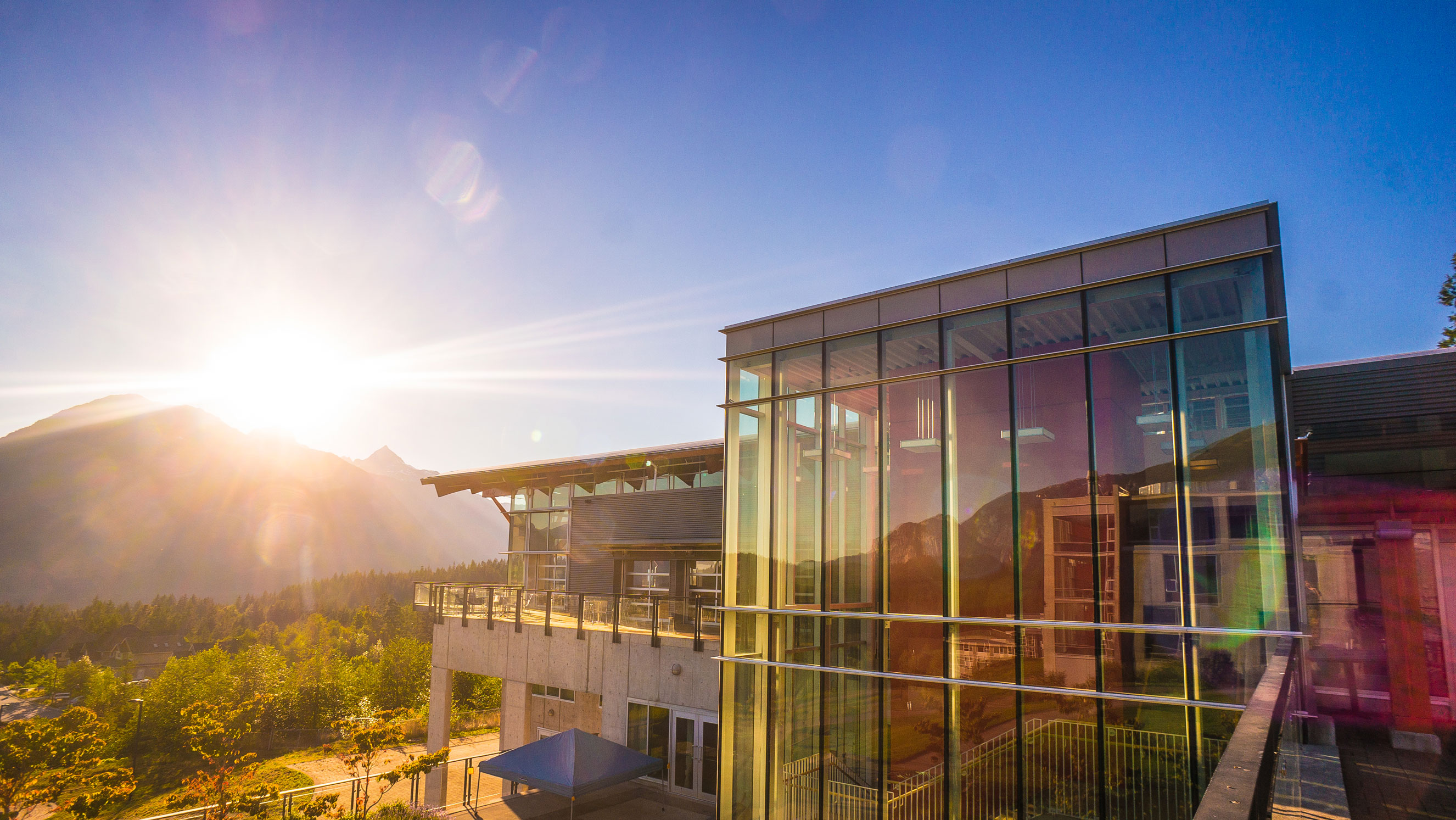 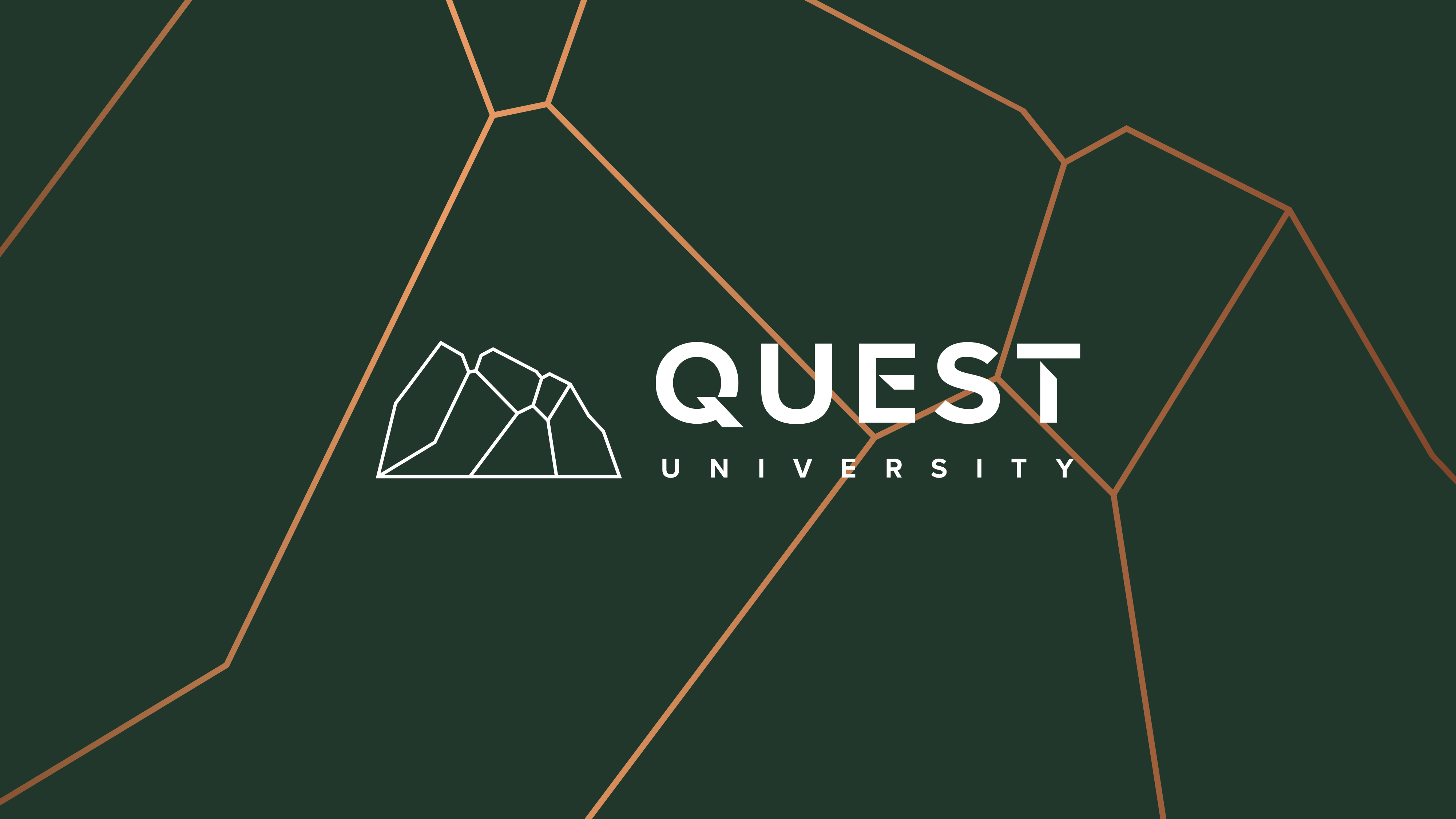 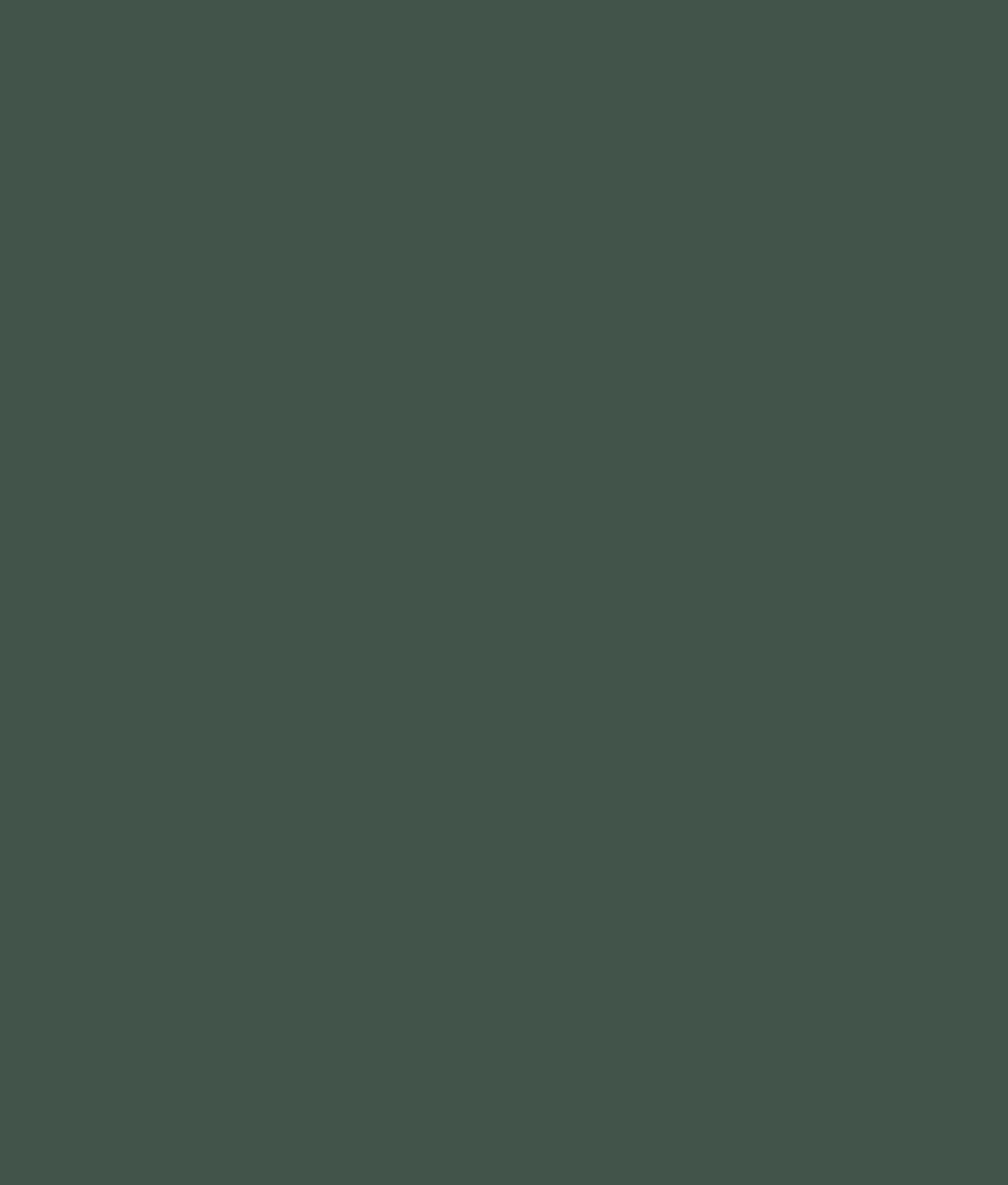 How PALAC can help Quest
[Speaker Notes: Discover Quest (2007 – 2017)
https://www.youtube.com/watch?v=MCF1-diNMfQ

Discover Quest Student (Recent)
https://www.youtube.com/watch?v=MCF1-diNMfQ]